TRÒ CHƠI
 ĐÀO VÀNG
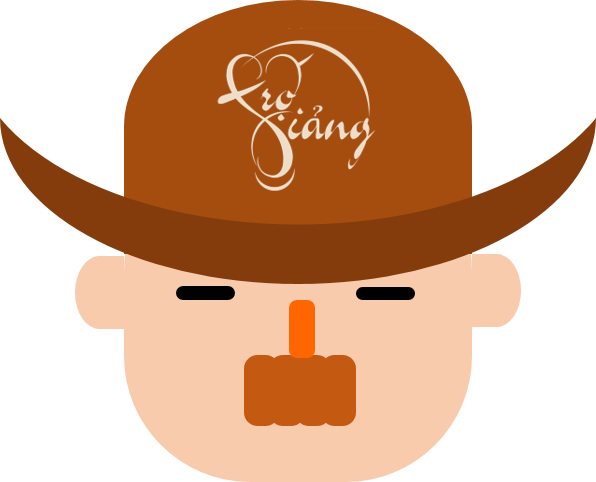 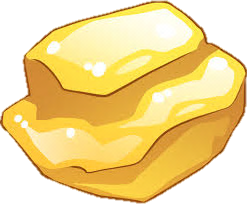 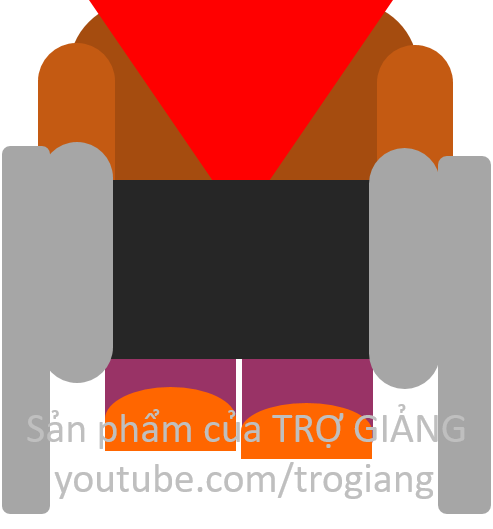 BẮT ĐẦU
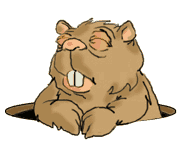 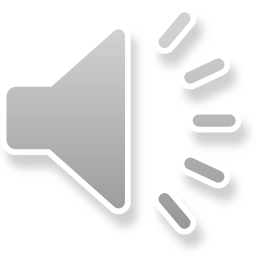 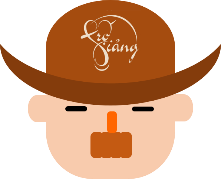 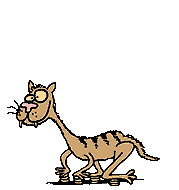 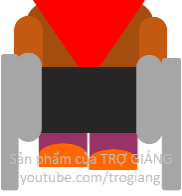 100$
150$
50$
20$
10$
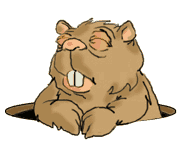 10$
100$
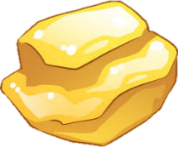 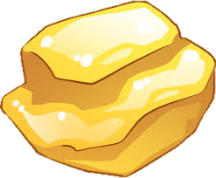 150$
20$
50$
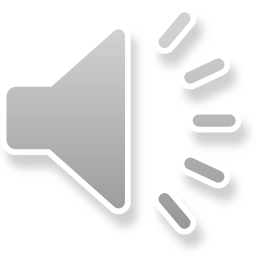 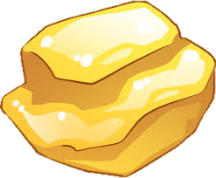 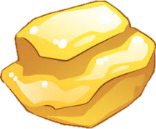 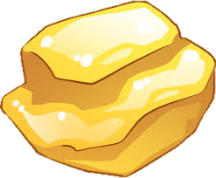 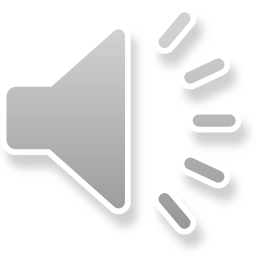 Bài thơ về tiểu đội xe không kính sáng tác trong hoàn cảnh nào?
A. Trước Cách mạng tháng Tám năm 1945
B. Trong kháng chiến chống Pháp
C. Trong kháng chiến chống Mĩ
D. Sau đại thắng mùa xuân 1975
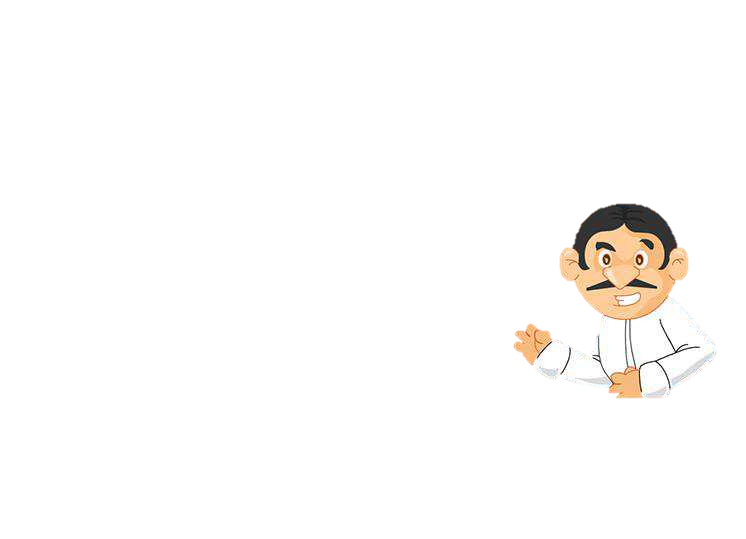 Hai câu thơ “Không có kính, rồi xe không có đèn- Không có mui xe, thùng xe có xước” sử dụng biện pháp nghệ thuật?
A. So sánh
   B. Nhân hóa
   C. Liệt kê
   D. Nói quá
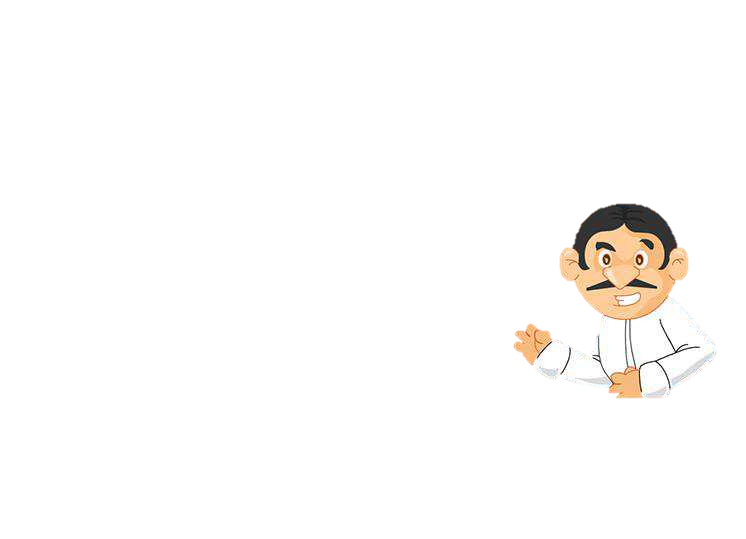 Tác giả sáng tạo hình ảnh độc đáo- những chiếc xe không kính, nhằm mục đích gì?
A. Làm nổi bật hình ảnh những người lính lái xe hiên ngang dũng cảm, sôi nổi, trẻ trung
B. Làm nổi bật những khó khăn, thiếu thốn về điều kiện vật chất, vũ khí của những người lính trong cuộc kháng chiến
C. Nhấn mạnh tội ác của giặc Mĩ trong việc tàn phá đất nước
D. Làm nổi bật sự vất vả, gian lao của những người lính lái xe
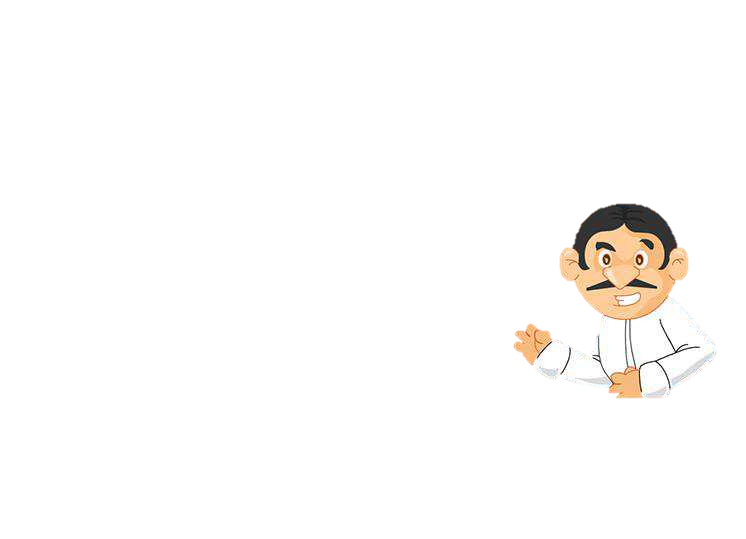 Biện pháp tu từ nào được sử dụng trong những câu sau:
Thấy sao trời và đột ngột cánh chim
Như sa như ùa vào buồng lái
- Bụi phun tóc trắng như người già
- Mưa tuôn mưa xối như ngoài trời
A. So sánh
   B. Liệt kê
   C. Nhân hóa
   D. Nói quá
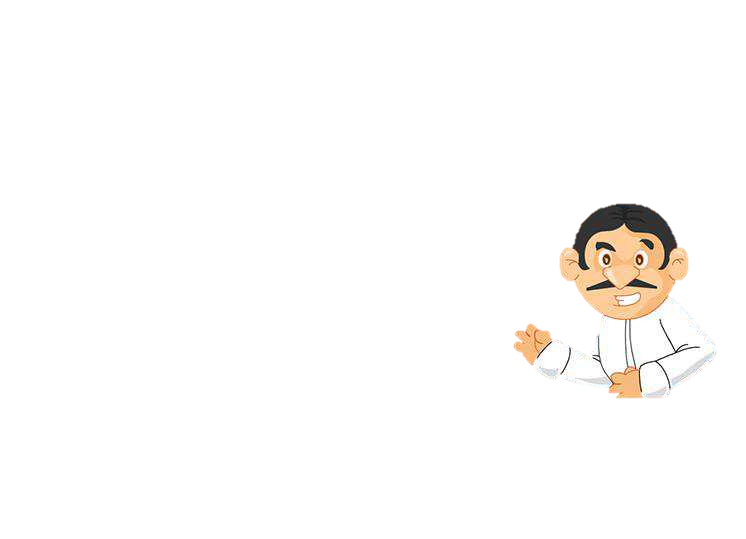 Nhận định nào nói đúng nhất vẻ đẹp của hình ảnh những người lính lái xe trong bài thơ này?
A. Có tư thế hiên ngang và tinh thần dũng cảm
   B. Có những niềm vui sôi nổi của tuổi trẻ trong tình đồng đội
   C. Có ý chí chiến đấu vì miền Nam ruột thịt
   D. Cả A, B, C đều đúng
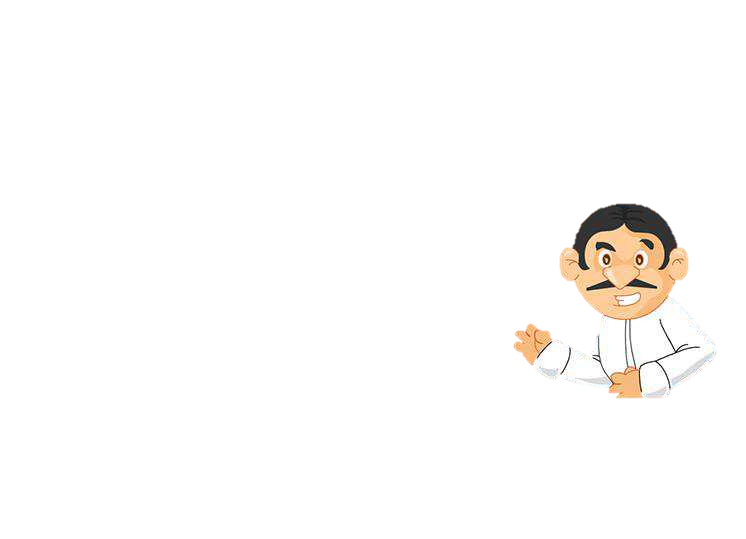 PHẦN TIẾP THEO CỦA BÀI HỌC